53rd Weather Reconnaissance Squadron2012 Hurricane Season – Ops Review
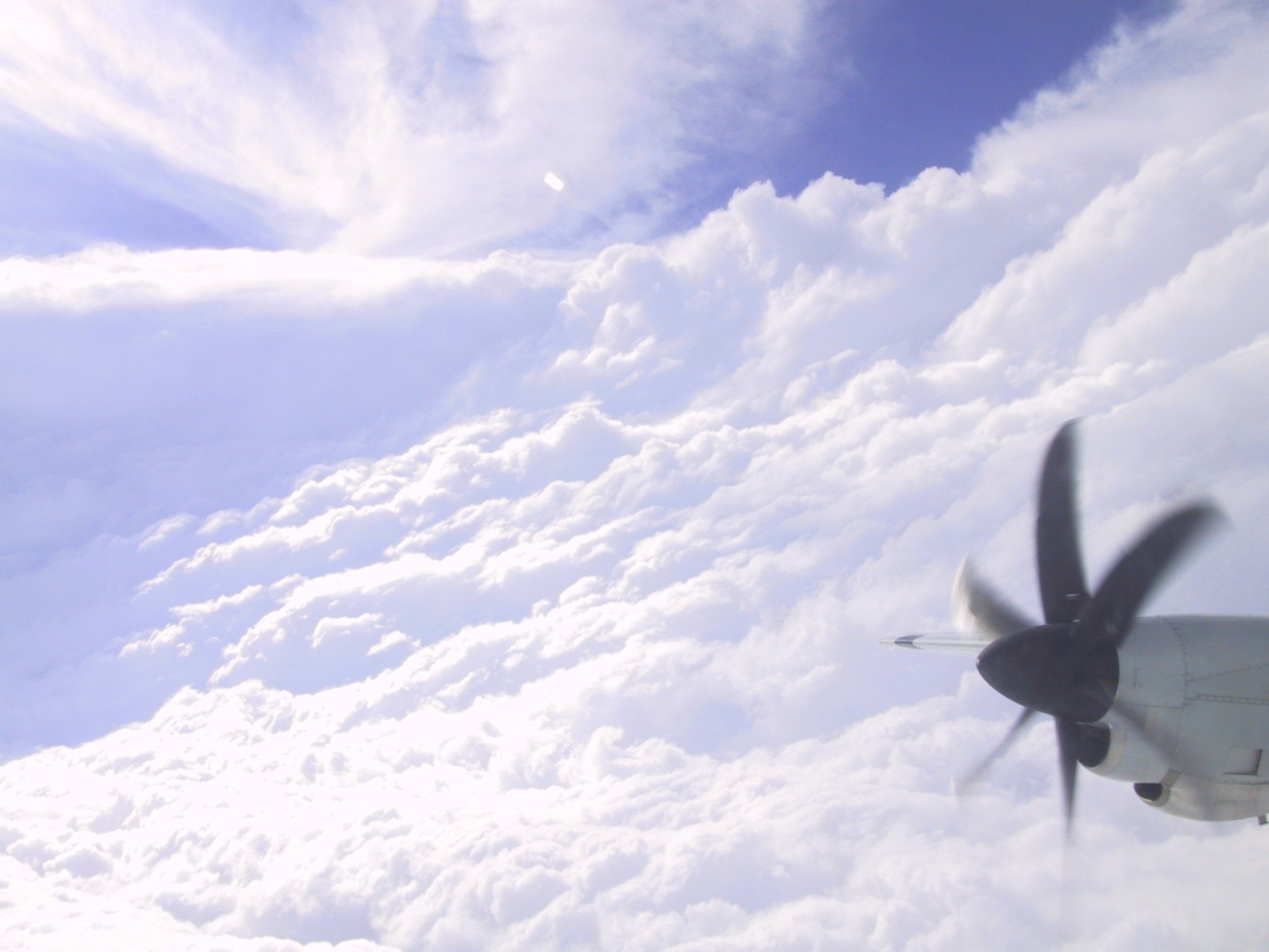 Lt Col Jon Talbot
Tropical Cyclone Research Forum
I n t e g r i t y  -  S e r v i c e  -  E x c e l l e n c e
Season Comparison For Tasking
’08	’09	’10	’11 	‘12 	

    TASKED		 244	104 	232	191	162	

    CANCELLED	 60	  44 	85	59	36

    REQUIRED	 184	  60 	147	132	126

    ACCOMP		 183	  59 	142	130	125

   RELIABILITY      	 99%   98%	97%	99%	99%
I n t e g r i t y  -  S e r v i c e  -  E x c e l l e n c e
[Speaker Notes: Numbers are the lowest in 6 years!  Still I good rate of reliability.  

Hurricane numbers may be way down but winter storm reconn will not be!]
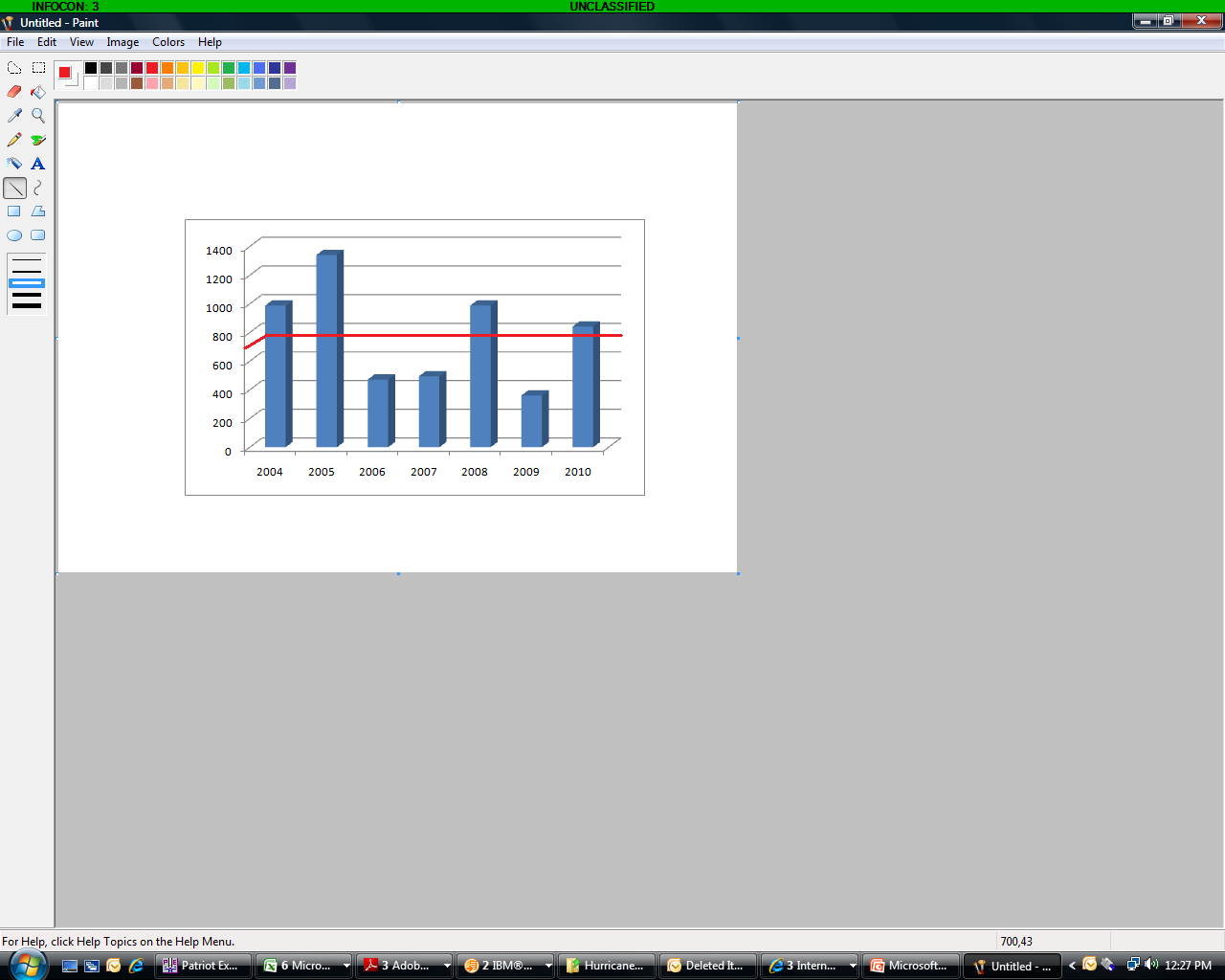 NHOP Flight Hours
H
O
U
R
S
[Speaker Notes: Our average flying hours (including deploy and redeploy, Atlantic and Pacific) over the last 8 years is 900 hours and is —indicated by the red line.  
In 2011 our flying total was 971 (only 764 storm but 207 in support and Deploy/Redeploy Hours)  That is 21% off all flying time was actually support flying!!   
  
PLEASE SEE DUTTON FOR DATA ERRORS AND EXTRA INFO.]
53rd Flying Hrs by Month
[Speaker Notes: 40 percent of your flying done in August!  Sep comes in second with 31%.]
Hours of Flying Hours by Storm
[Speaker Notes: IRENE garnered 24% of the business.    RINA and EMILY grabbed another 26% of the total.

13% of hours this year spent in the Pacific.]
Luck is part of the Game
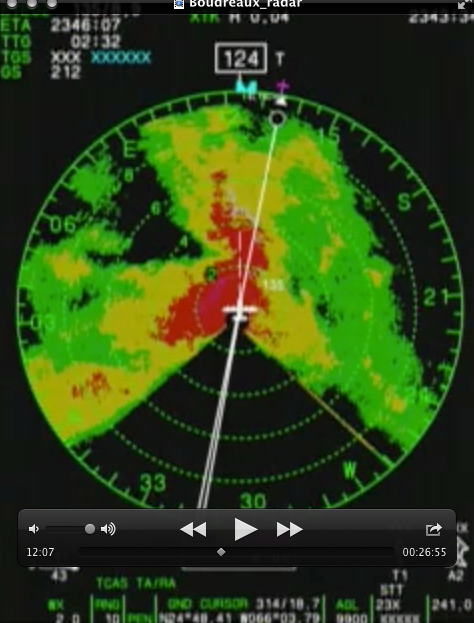 Technological Improvements
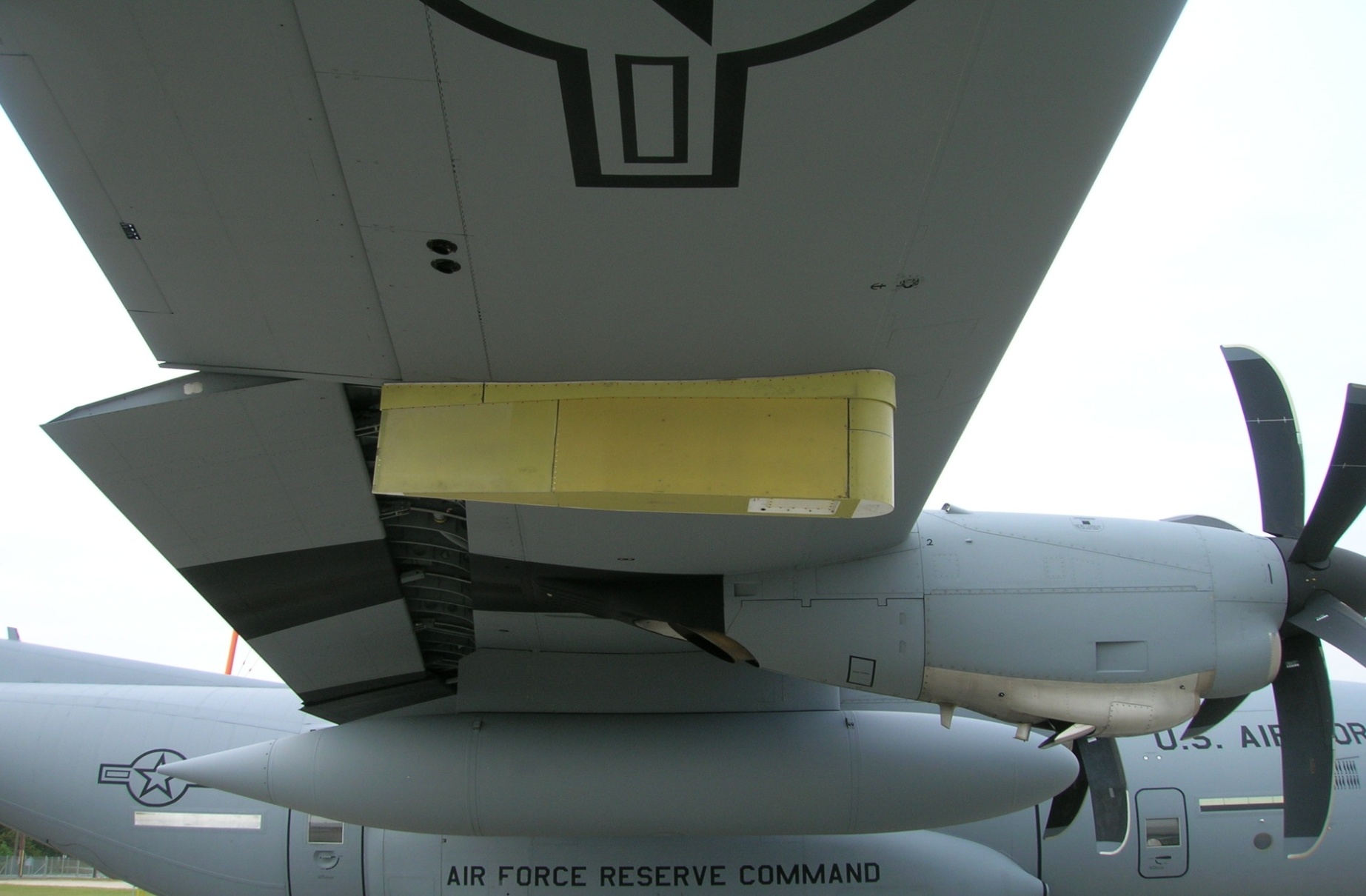 Software Upgrade—Spring 2013
      SFMR
      -operator training
	-In-house Calibrations
	- Need better light wind/rain algorithm
Dropsondes
	-Aspen v3.1—Spring 2012
		-intermittent auto shutdown prob
		-Windows 7 bios issue; solved
Sat-phone Upgrade
	-Initial capability—Fall 2013
[Speaker Notes: NEED TO UPDATE THIS ONE

J-Model Satellite Ground Station/Aircraft Software Upgrade:  Latest software upgrade in Jun 10

AVAPS (Airborne Vertical Atmospheric Profiling System):  Latest AVAPS software upgrade was  in Jun 10.       	Sonde upgrade: Jun 

SFMR: 3rd operational season, new antenna.  Water leakage problem on 0.0% of misssions with heavy rain. Discovered mid season. Fixed late season.  Software fix late season, installed Sep 09.  Good results in IDA.]
AXBT’s
Started 3yr  test program 2011 Season
Current launch system marginal but usable at 10Kft or below
Navy provided data operators and portable receivers

Expect operations to continue 2013
Utility for hurricane operational models will be determined after 2013 season
AXBT Launcher
Bouys loaded
Public Affairs
-In-House Static Displays
-School Visits
-Media Flights
-Aero India 
-CHAT
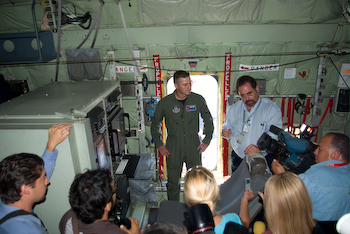 www.hurricanehunters.com
[Speaker Notes: Update with photo

The 53rd continues to run an active public affairs program. 

1. Media Flights: resumed in the 2006 storm season.  
2. Airshows/Statics: Dubai was the highlight  (Probably can get numbers for these if you think we need them?)
3. CHAT: Caribbean Hurricane Awareness Tour (late March 2012—our busiest event and most important).  OG Commander went last year and this year going to tie in humanitarian support.

Website: Hurricanehunters.com  no an official “mil” page.  Continues to be a valuable source of information.]
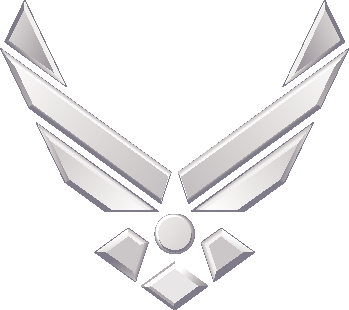 U.S. AIR FORCE RESERVE
[Speaker Notes: Update question comment slide!!]